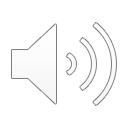 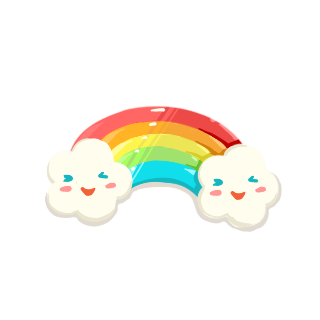 PHÒNG GIÁO DỤC  VÀ  ĐÀO TẠO QUẬN LONG BIÊN
TRƯỜNG TIỂU HỌC PHÚC LỢI
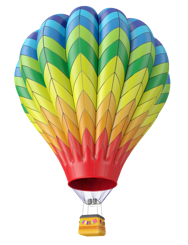 TOÁN
BẢNG TRỪ QUA 10 ( TIẾT 2)
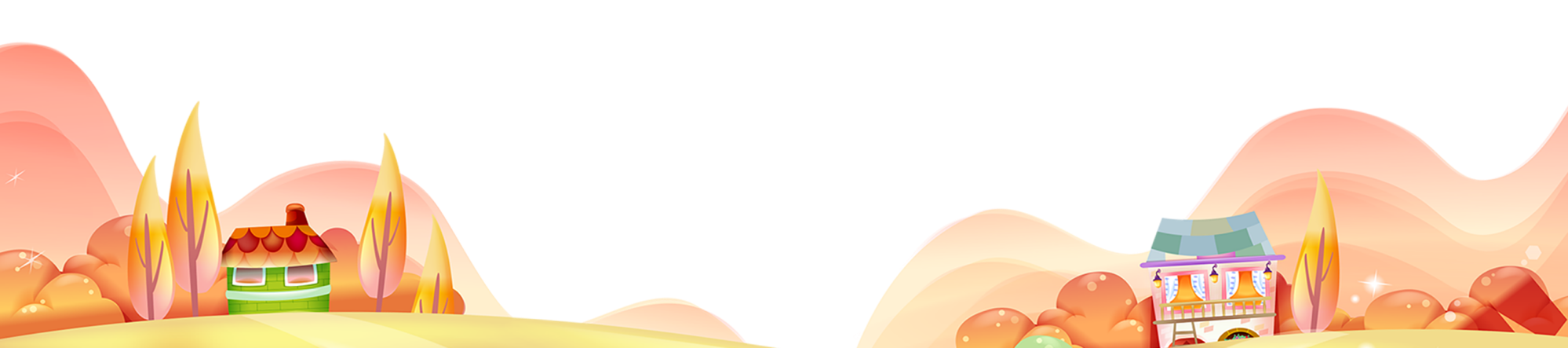 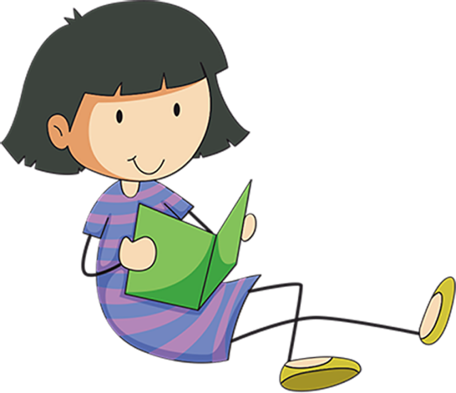 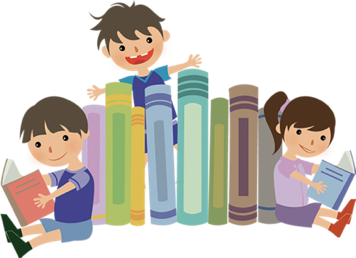 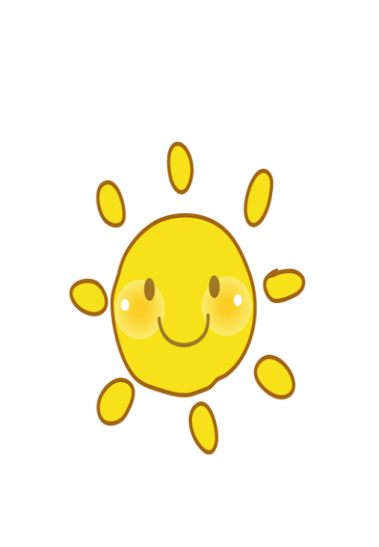 KHỞI ĐỘNG
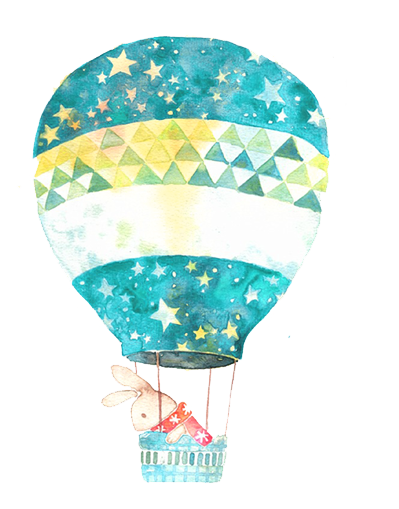 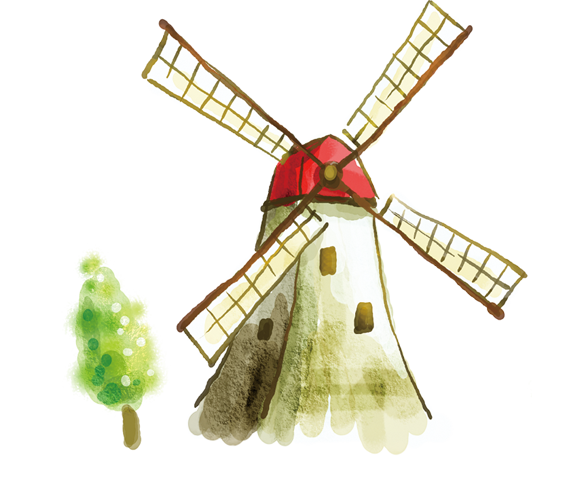 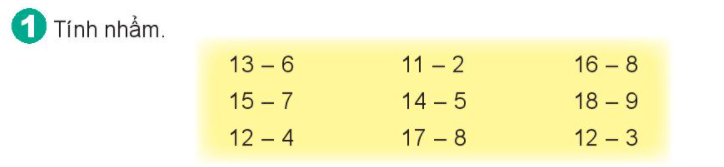 = 7
= 9
= 8
= 8
= 9
= 9
= 8
= 9
= 9
14 - 4 - 3 = 7
14 - 7 = 7
12 - 2 - 6 = 4
12 - 8 = 4
16 - 6 - 3 = 7
16 - 9 = 7
Có số bạn không lấy được bóng là:
12 - 9 = 3 (bạn)
Đáp số: 3 bạn
<
>
=
=
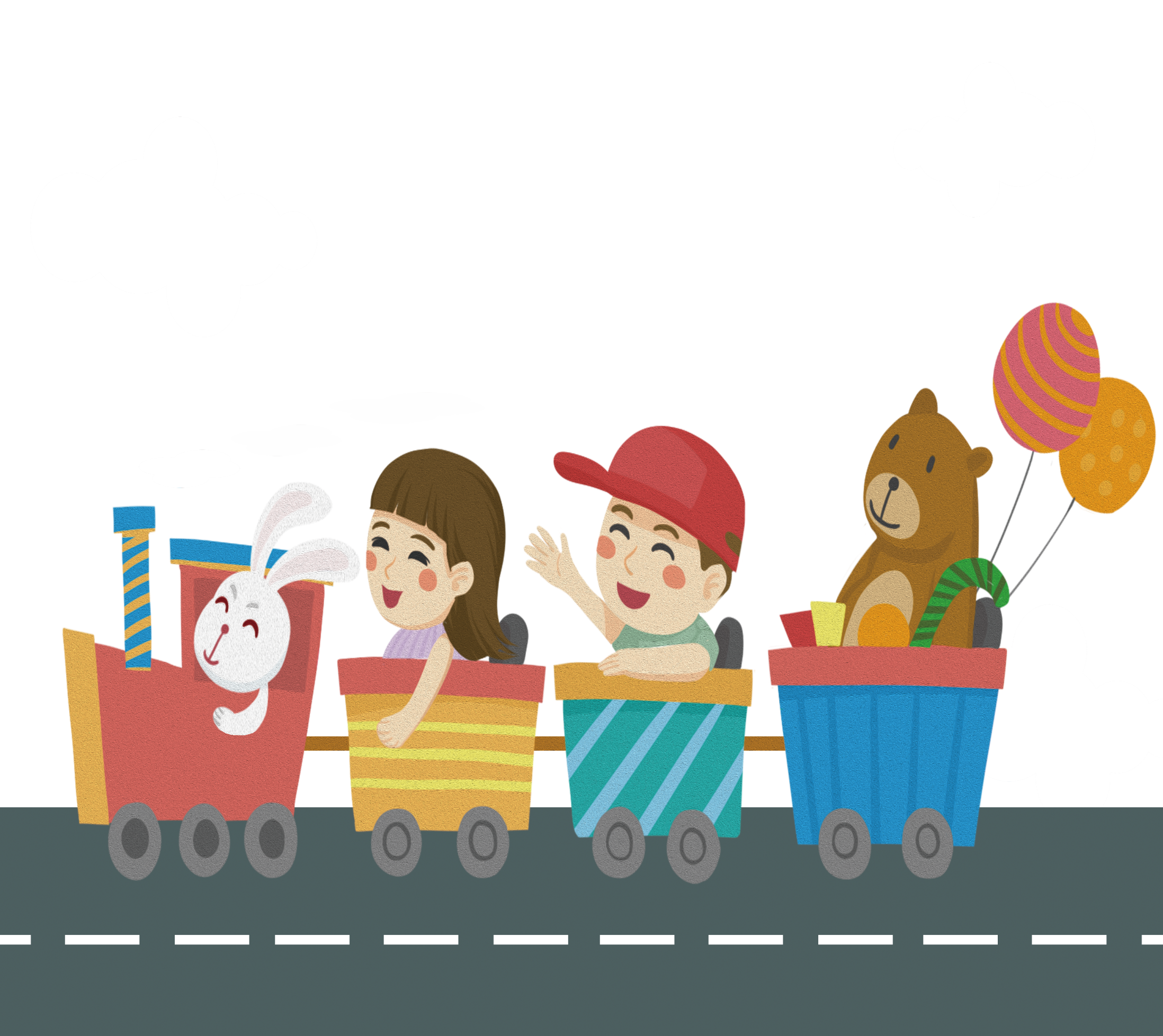 CHÀO TẠM BIỆT